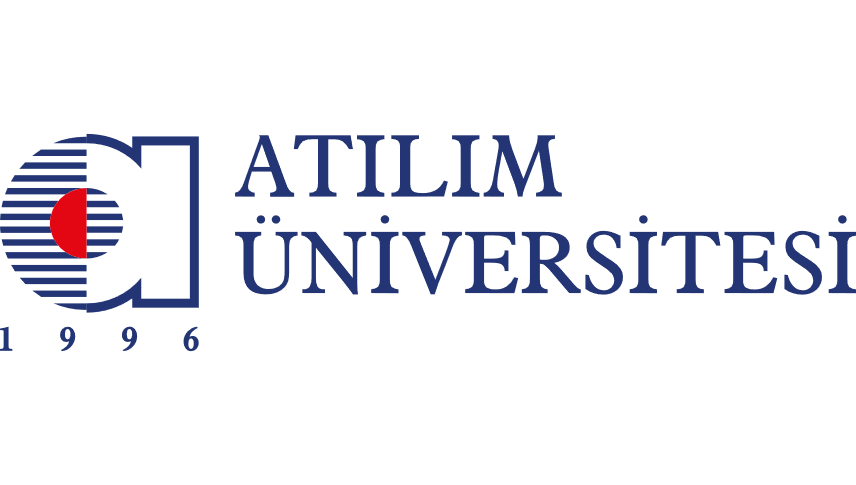 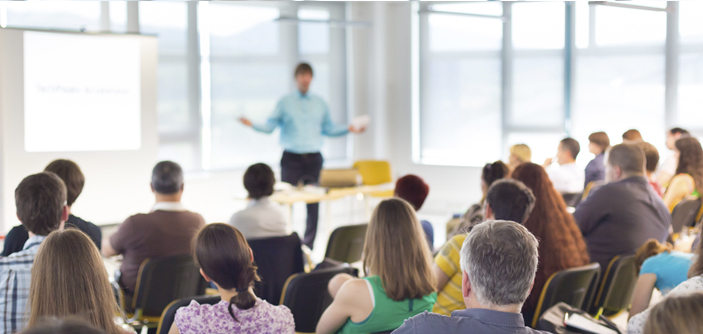 ETKİLİ EĞİTİM SEMİNERİ
2017 - 2018
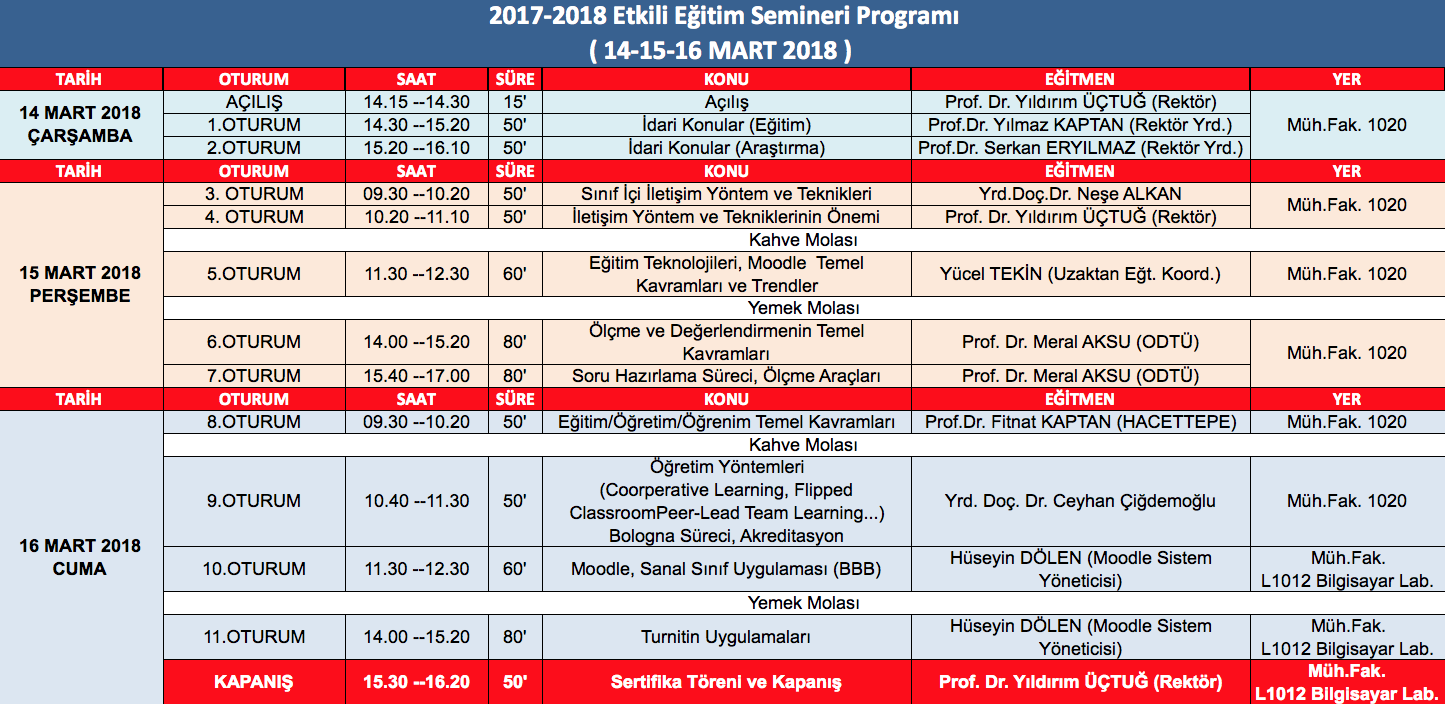 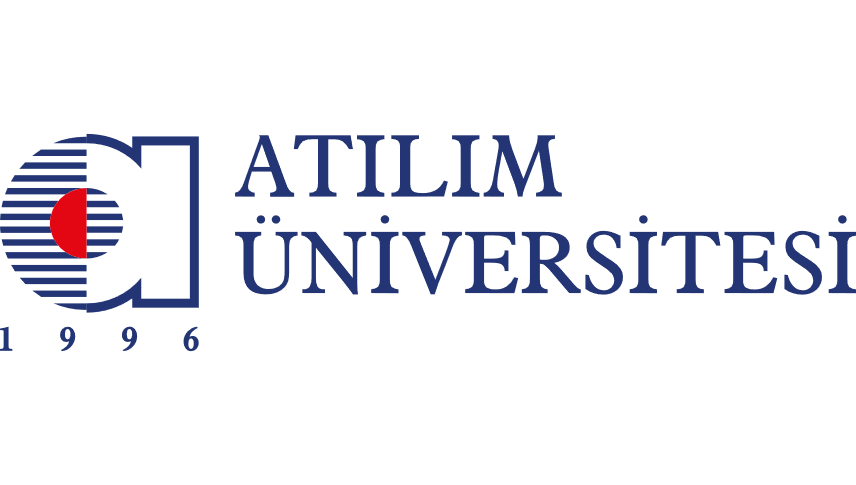 Etkili Eğitim Semineri 2017-2018
Açılış

Prof. Dr. Yıldırım ÜÇTUĞ 
Rektör
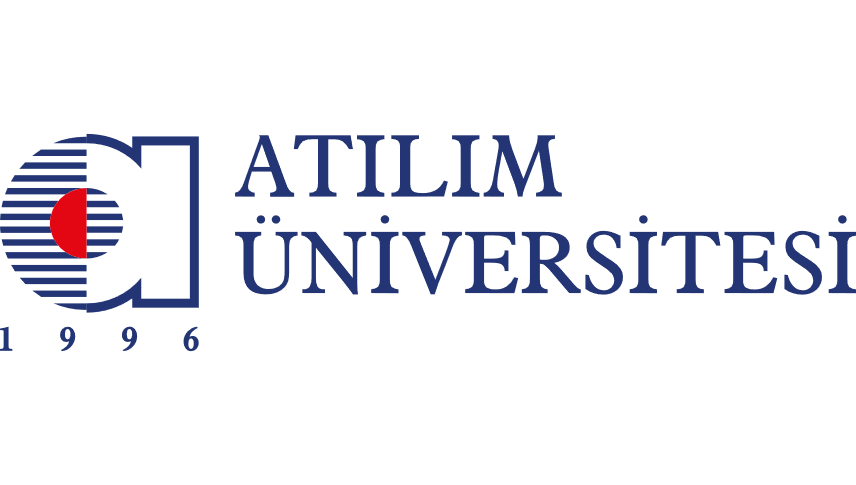 Etkili Eğitim Semineri 2017-2018
1. Oturum

İdari Konular (Eğitim)

Prof. Dr. Yılmaz KAPTAN 
Rektör Yardımcısı
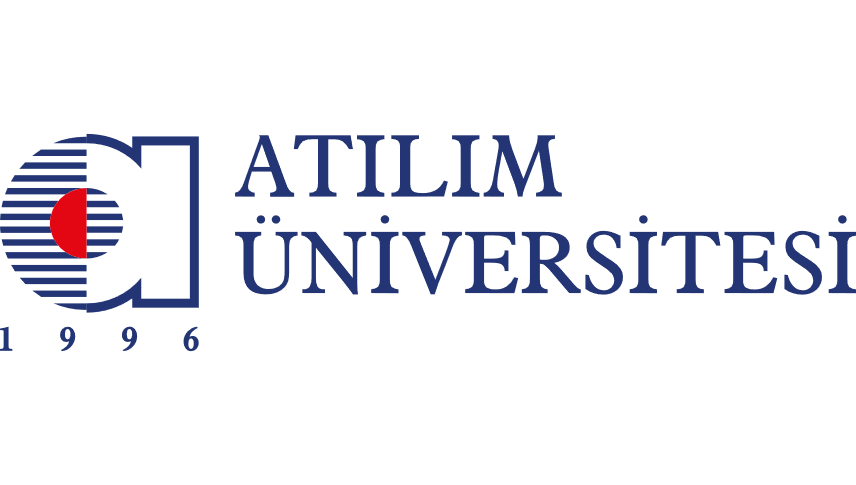 Etkili Eğitim Semineri 2017-2018
2. Oturum

İdari Konular (Araştırma)
 
Prof. Dr. Serkan ERYILMAZ
Rektör Yardımcısı
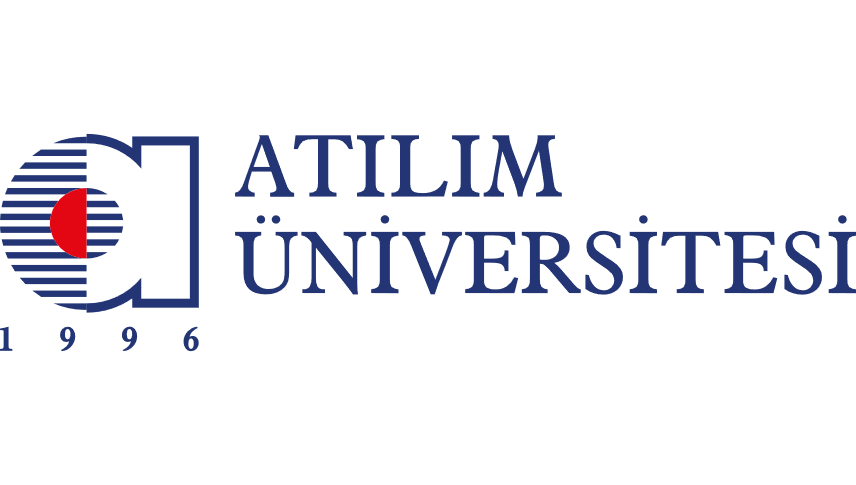 Etkili Eğitim Semineri 2017-2018
3. Oturum

Sınıf İçi İletişim Yöntem ve Teknikleri
 
Yrd.Doç.Dr. Neşe ALKAN
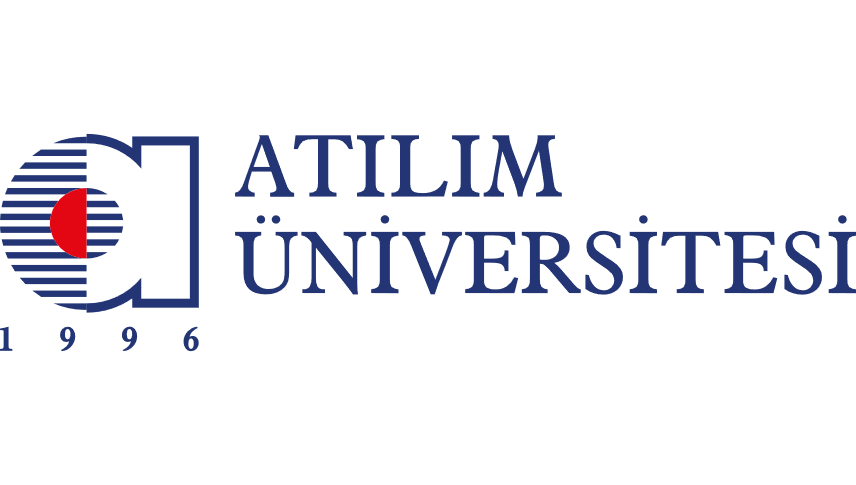 Etkili Eğitim Semineri 2017-2018
4. Oturum

İletişim Yöntem ve Tekniklerinin Önemi
 
Prof. Dr. Yıldırım ÜÇTUĞ 
Rektör
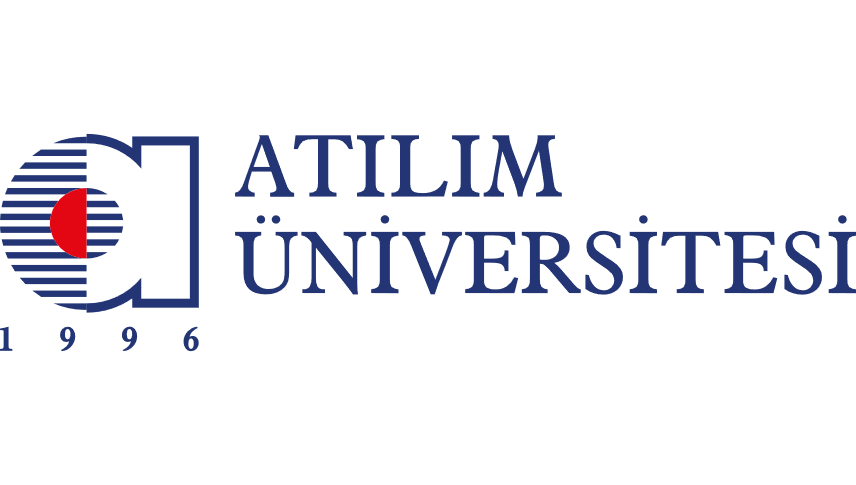 Etkili Eğitim Semineri 2017-2018
5. Oturum

Eğitim Teknolojileri,
Moodle  Temel Kavramları ve Trendler 

Yücel TEKİN
Uzaktan Eğitim Koordinatörü
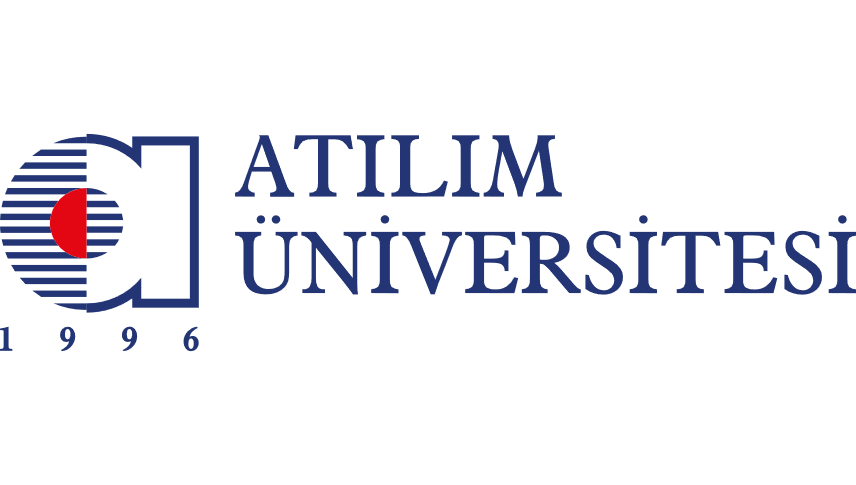 Etkili Eğitim Semineri 2017-2018
6. Oturum

Ölçme ve Değerlendirmenin Temel Kavramları

Prof. Dr. Meral AKSU
ODTÜ
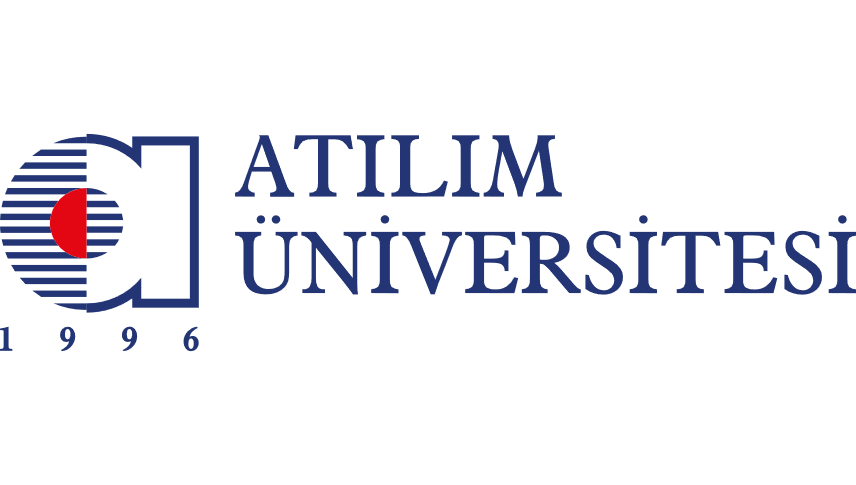 Etkili Eğitim Semineri 2017-2018
7. Oturum

Soru Hazırlama Süreci, Ölçme Araçları

Prof. Dr. Meral AKSU
ODTÜ
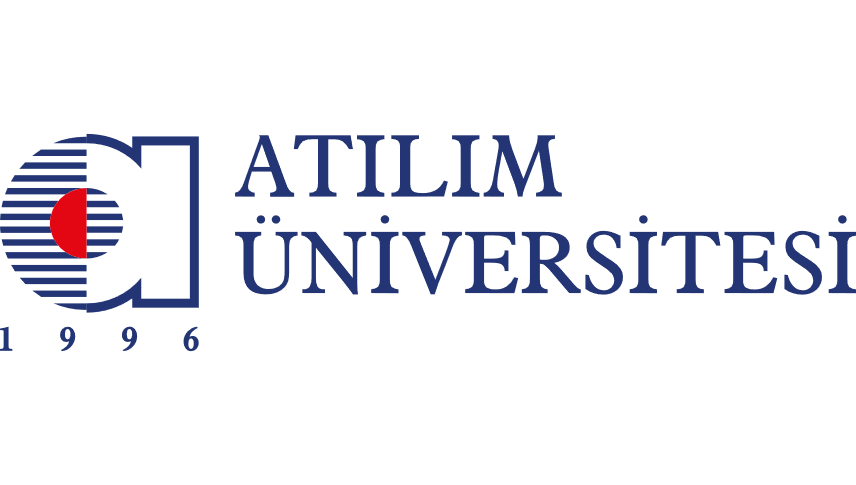 Etkili Eğitim Semineri 2017-2018
8. Oturum

Eğitim/Öğretim/Öğrenim Temel Kavramları

Prof. Dr. Fitnat KAPTAN
HACETTEPE
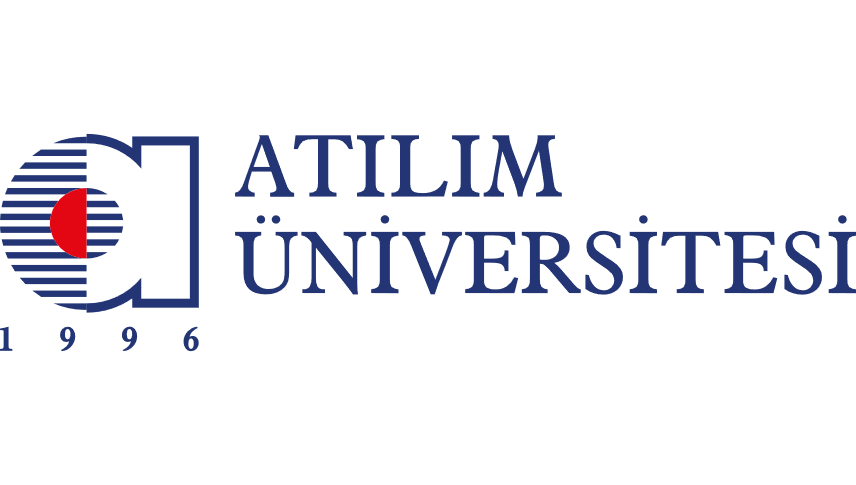 Etkili Eğitim Semineri 2017-2018
9. Oturum

Öğretim Yöntemleri (Coorperative Learning, Flipped ClassroomPeer-Lead Team Learning...)  Bologna Süreci, Akreditasyon

Yrd. Doç. Dr. Ceyhan ÇİĞDEMOĞLU
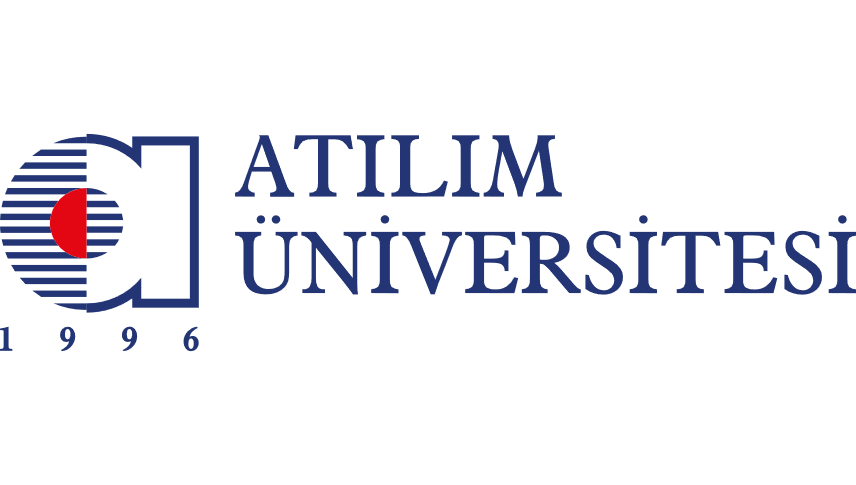 Etkili Eğitim Semineri 2017-2018
10. Oturum

Moodle, Sanal Sınıf Uygulaması (BBB)

Hüseyin DÖLEN
Moodle Sistem Yöneticisi
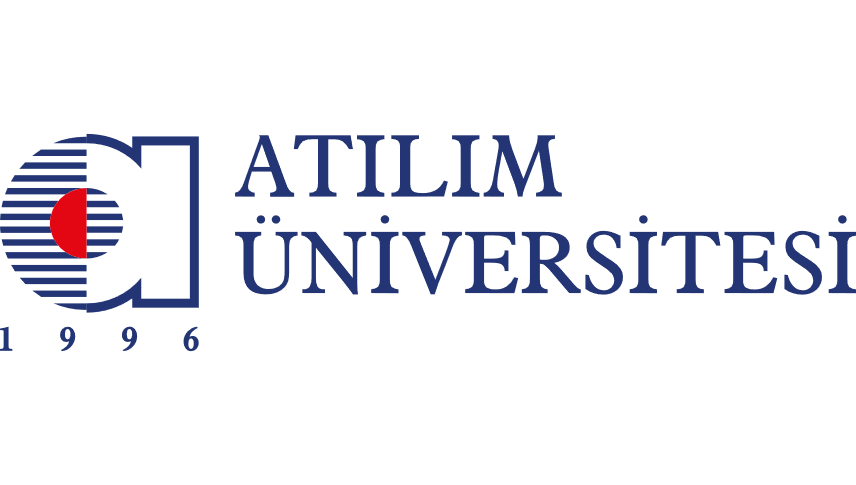 Etkili Eğitim Semineri 2017-2018
11. Oturum

Turnitin Uygulamaları

Hüseyin DÖLEN
Moodle Sistem Yöneticisi
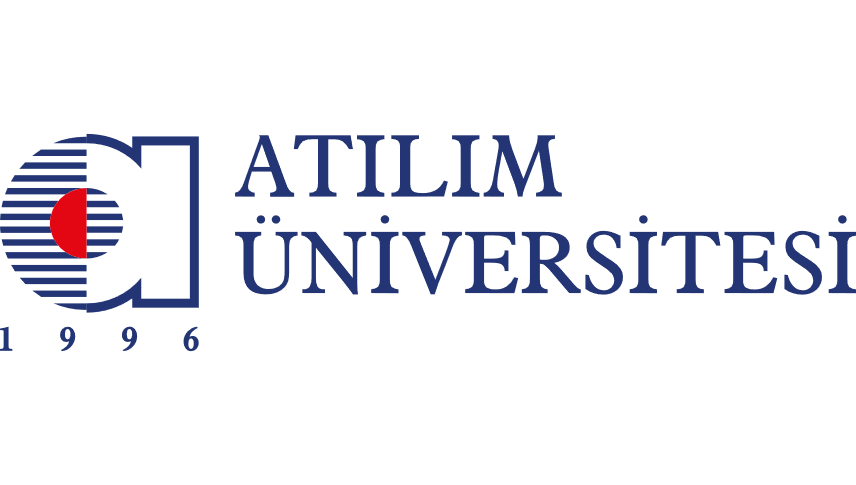 Etkili Eğitim Semineri 2017-2018
Sertifika Töreni
ve 
Kapanış

Prof. Dr. Yıldırım ÜÇTUĞ 
Rektör